Irradiations with neutrons at ALTO
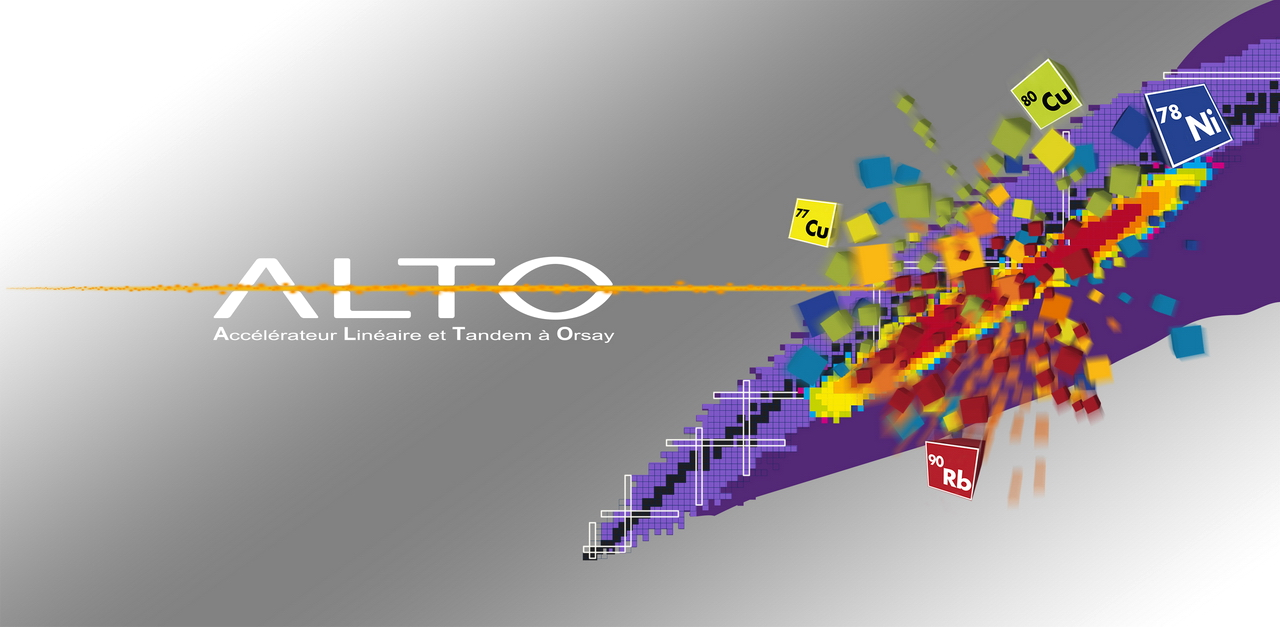 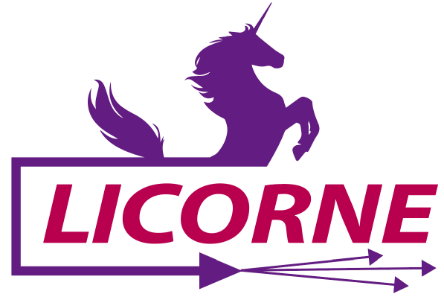 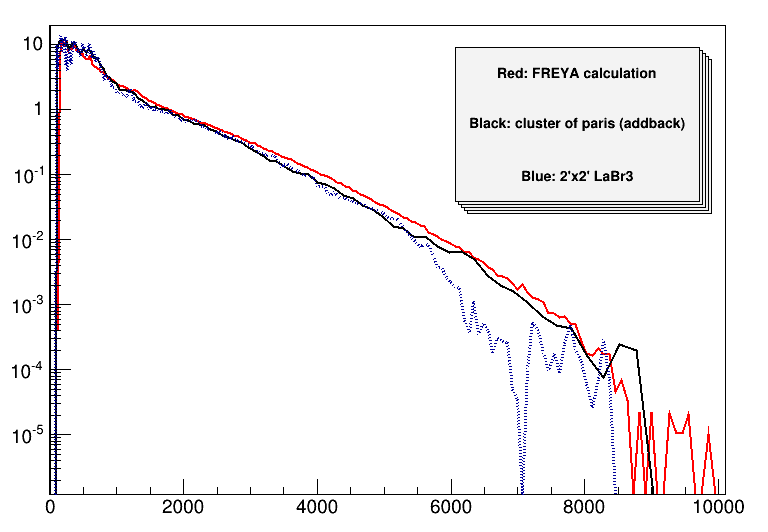 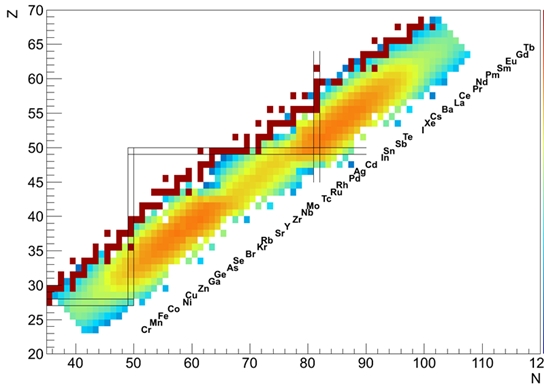 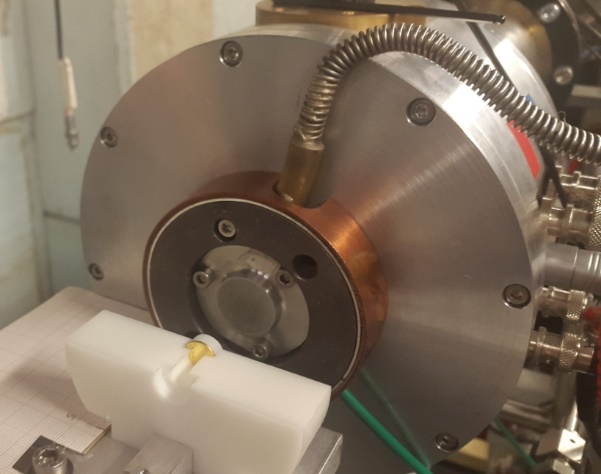 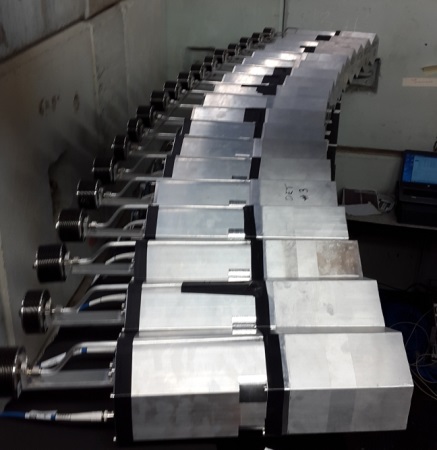 The LICORNE neutron convertor at ALTO
Sample
Kinematic focusing

Low room background
Target H2
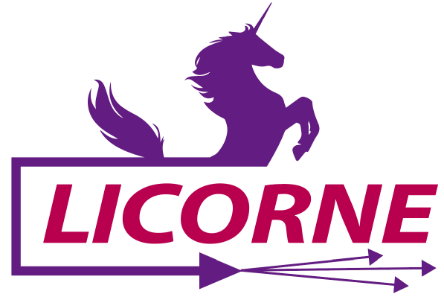 n
γ
n
n
1000 nA 7Li
13-17 MeV
n
γ
Lithium Inverse Cinematiques ORsay NEutron source
Reaction p(7Li,7Be)n using inverse kinematics
Source of fast focused neutrons (between 0.5 and 4 MeV )
Natural directionality and high fluxes: 108 n/cm2/s on target
LICORNE (H2 gas version) chamber design 2014
LICORNE (H2 gas version)
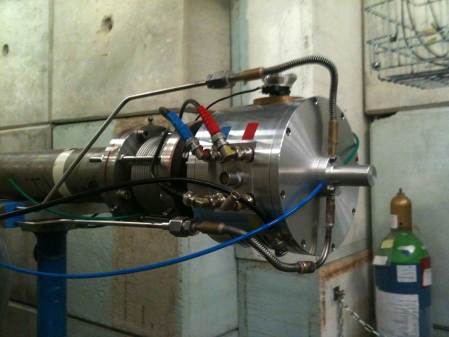 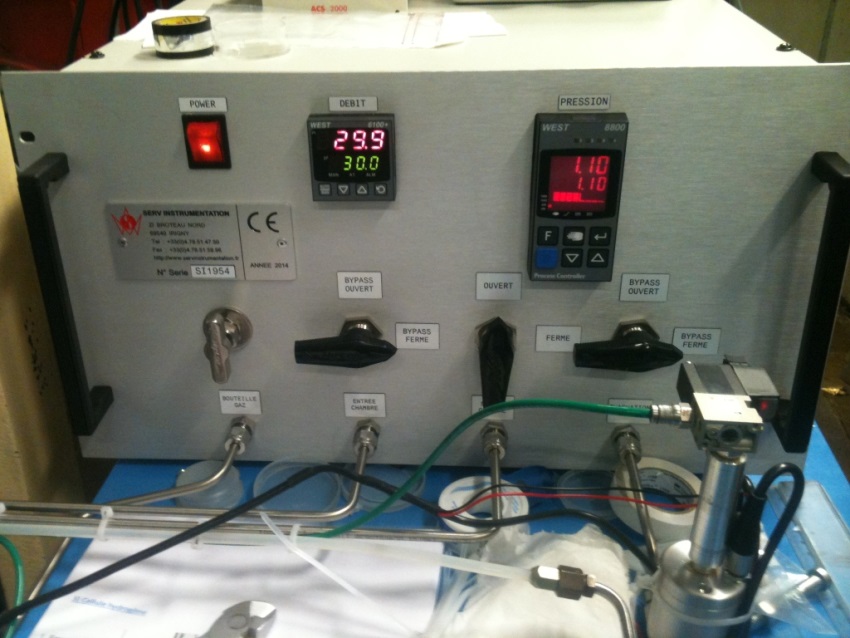 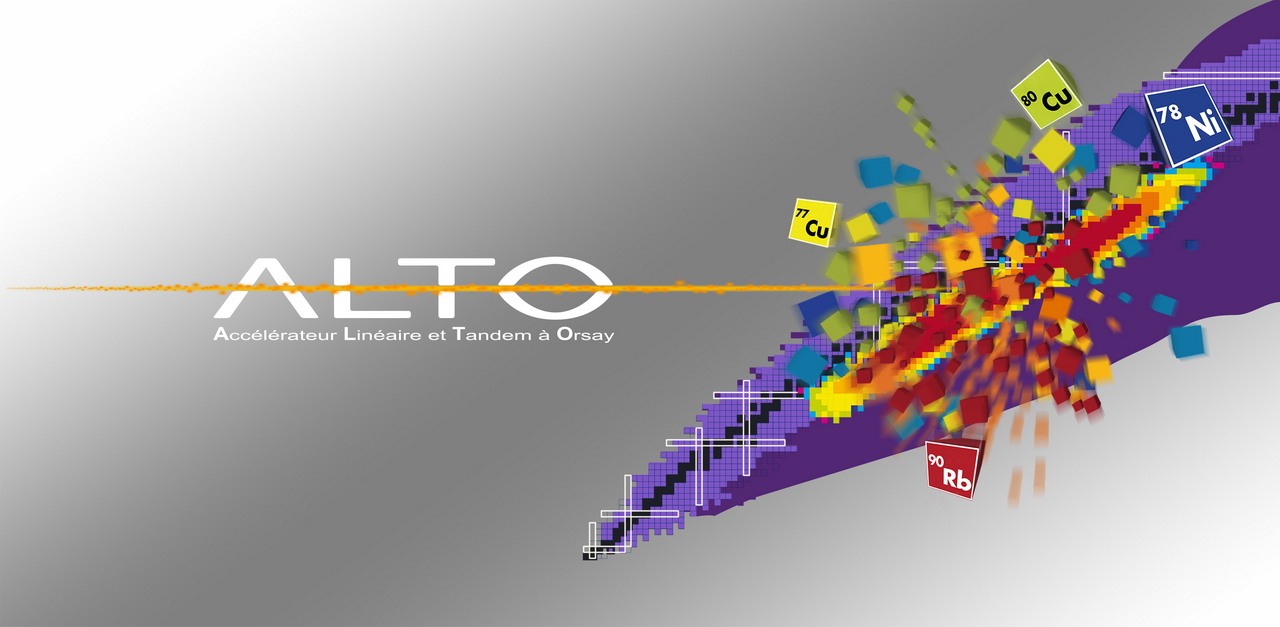 H2 pressure and flow control system
+ automatic shutdown
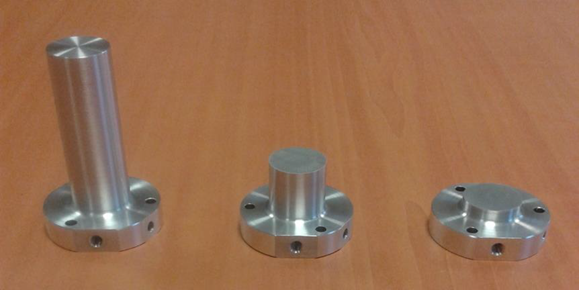 Hydrogen gas cells
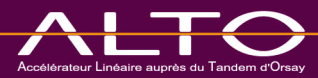 4
LICORNE development timeline
Commissioning
LICORNE II
H2 gas target
First fixed polypropylene
target test experiment
First ν-ball/LICORNE
experiment
First Phys. Rev. C
First expt.
235U/238U
Fission γ’s
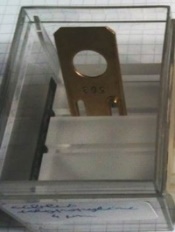 Max flux
>107 n/cm2/s
Extension to 
7 MeV with 11B
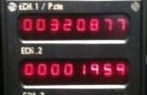 First Phys. Rev. Lett.
First in2p3
funding
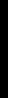 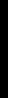 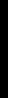 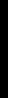 2013
2014
2015
2016
2017
2018
Coupling LICORNE
+ MINIBALL spectrometer
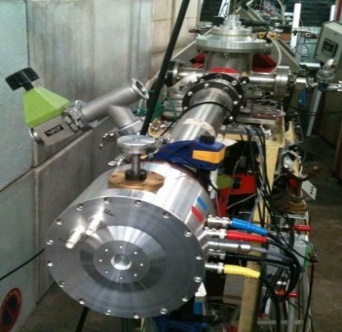 First use of 
239Pu targets
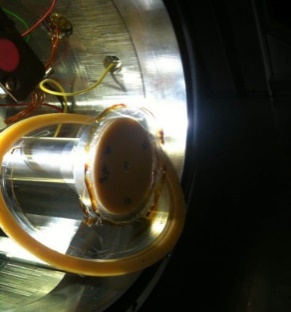 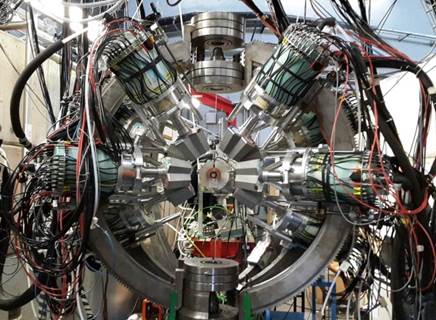 ν-ball 
installation
Commissioning of LICORNE I
Rotating polypropylene target
LICORNE: Quasi-monoenergetic mode
2 cm gas cell, 1.1 atm pressure
Neutron spectrum at zero degrees
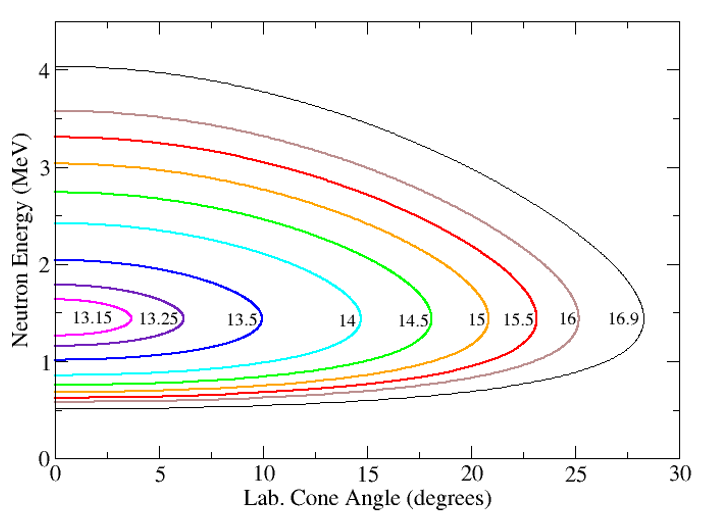 LICORNE: White source mode
3.5 cm gas cell, 1.6 atm pressure
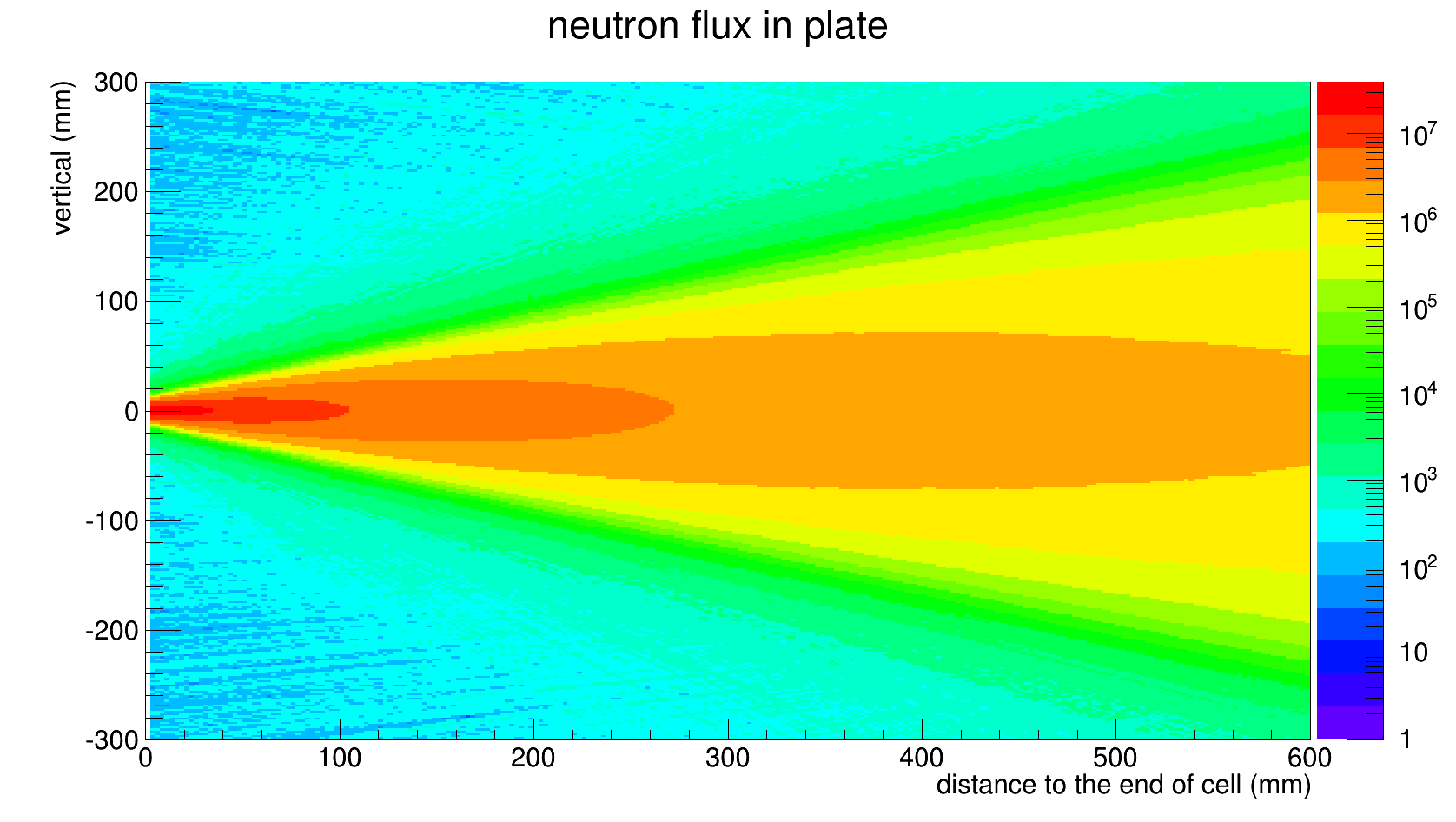 Neutron spectrum at zero degrees
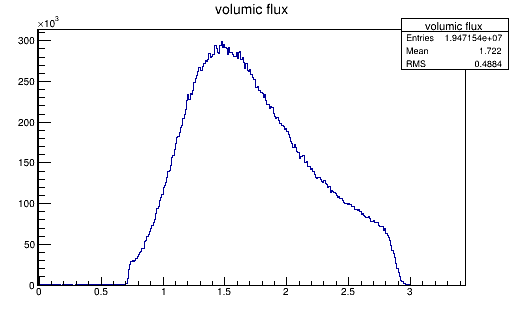 LICORNE irradiation in white source mode
Ultra-thin Ta
window
LICORNE chamber
H2 gas cell
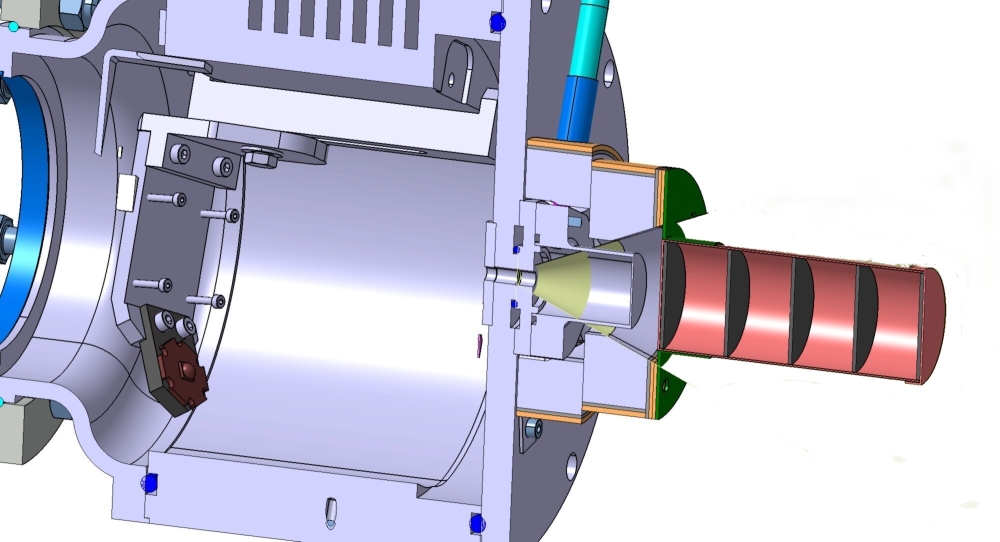 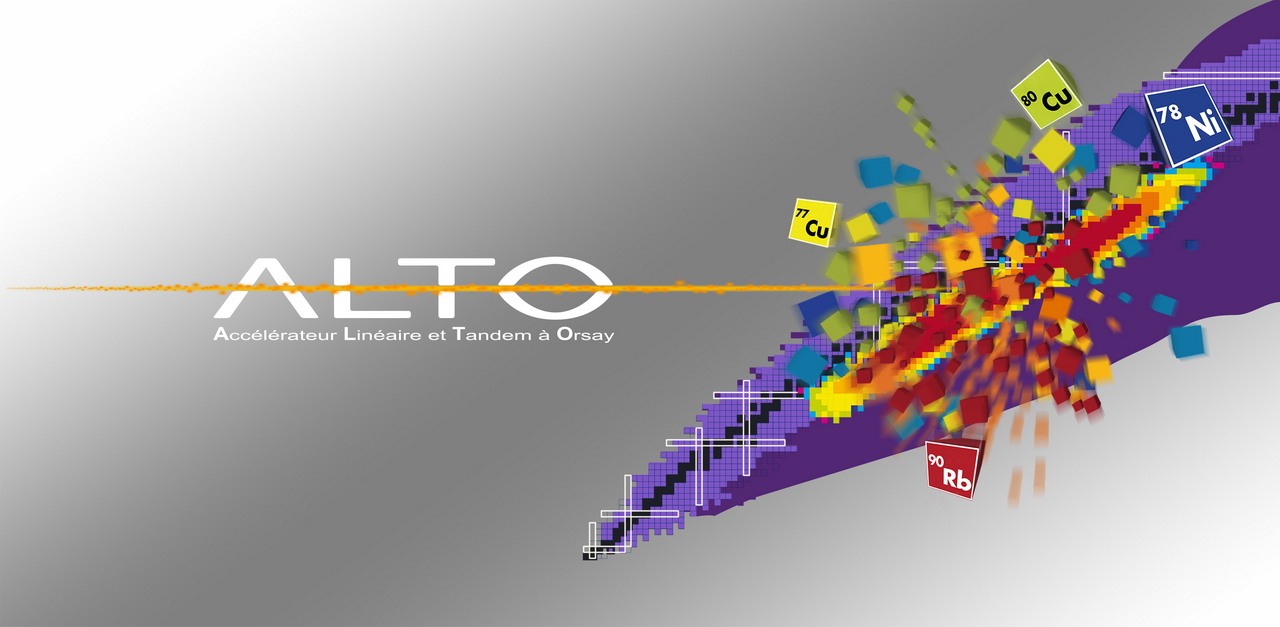 238U or 232Th disks
(~80 grams total)
Pb collimator
LICORNE irradiations in white source mode
Up to 100 nA 7Li
Primary Beam
H2 gas cell
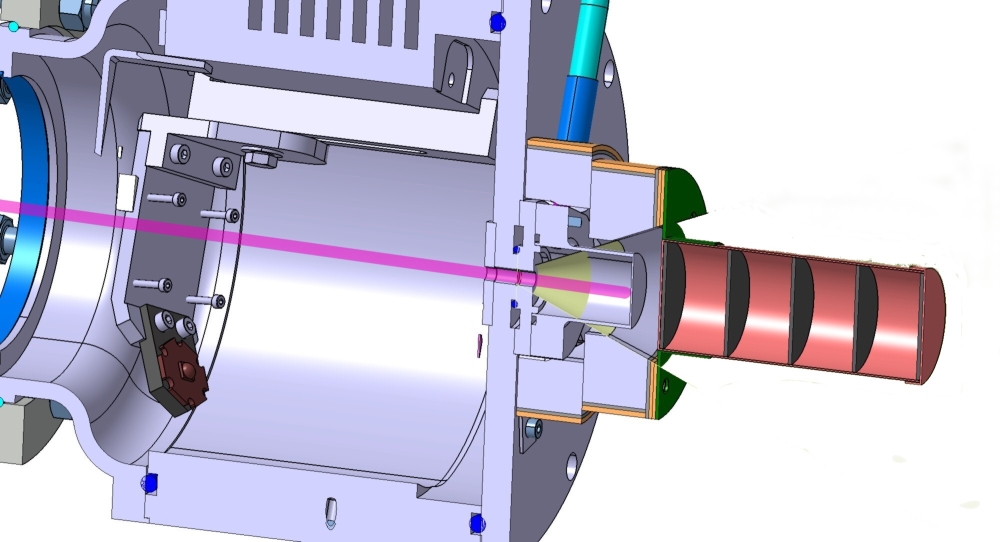 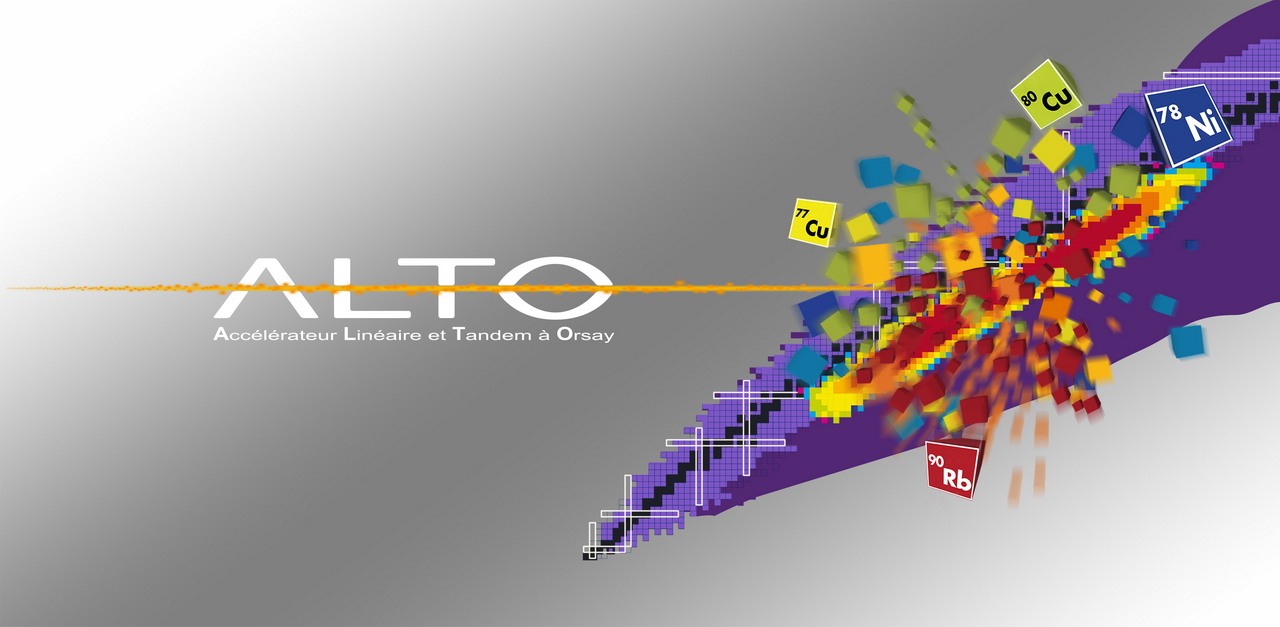 238U or 232Th disks
(~80 grams total)
LICORNE irradiations in white source mode
H2 gas cell
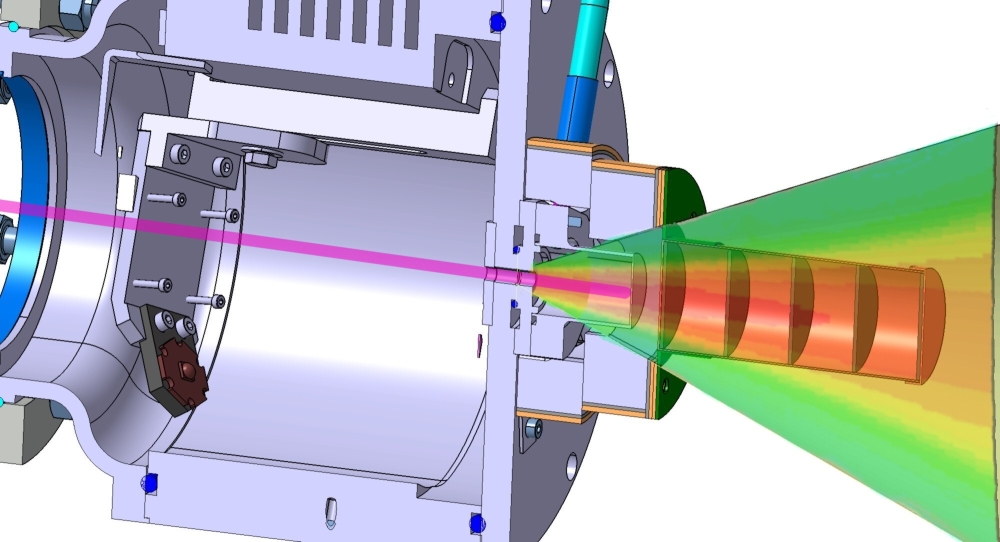 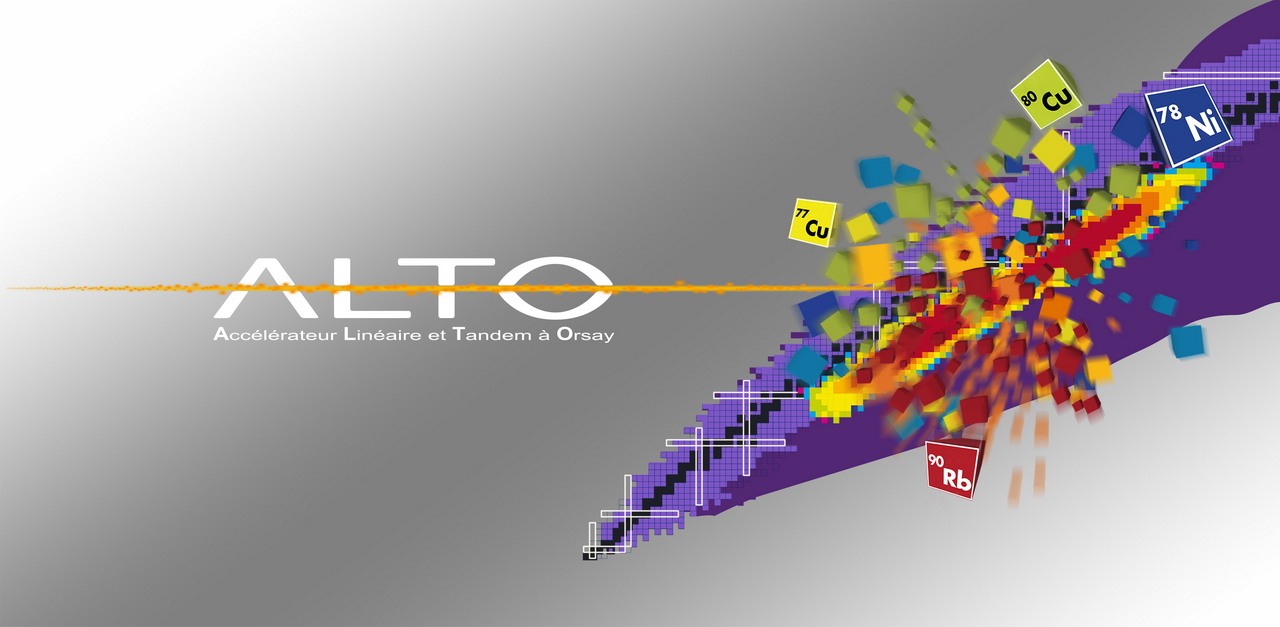 238U or 232Th disks
(~80 grams total)
Fission rates:
238U – 100 kHz
232Th – 20 kHz
Irradiations (imaging applications)
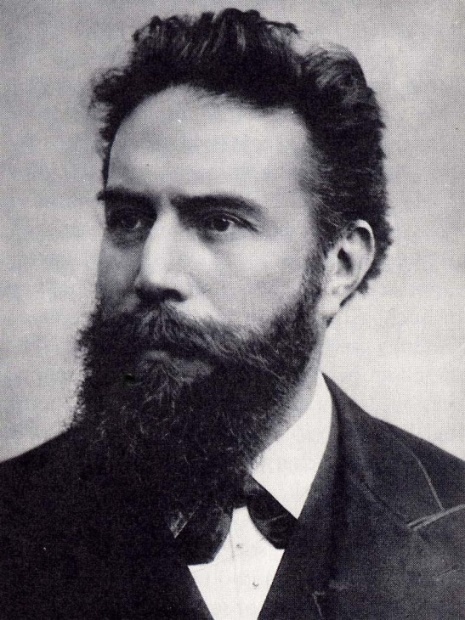 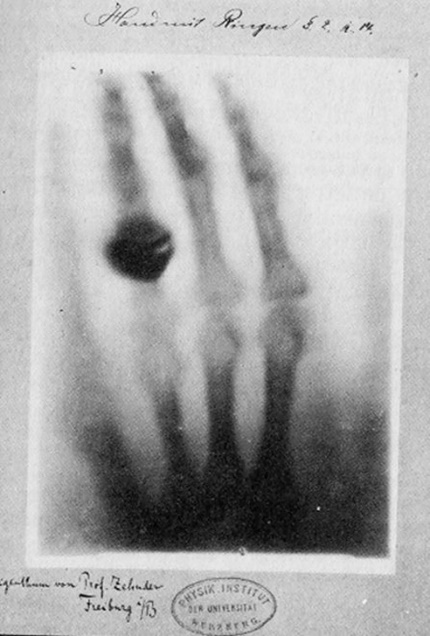 First x-ray Images
Willhelm Röntgen (1895)
1st ever Nobel Prize (1901)
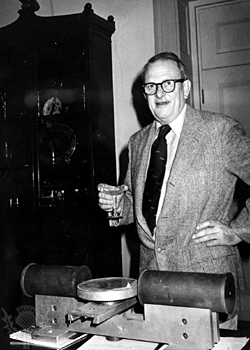 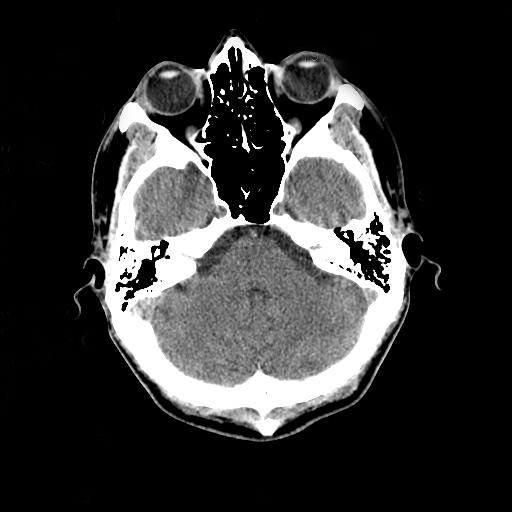 First x-ray Computed 
Tomographic Images
Allan M. Cormack & 
Godfrey N. Hounsfield
Nobel Prize in Medicine (1979)
Fast neutron tomography with LICORNE @ ALTO
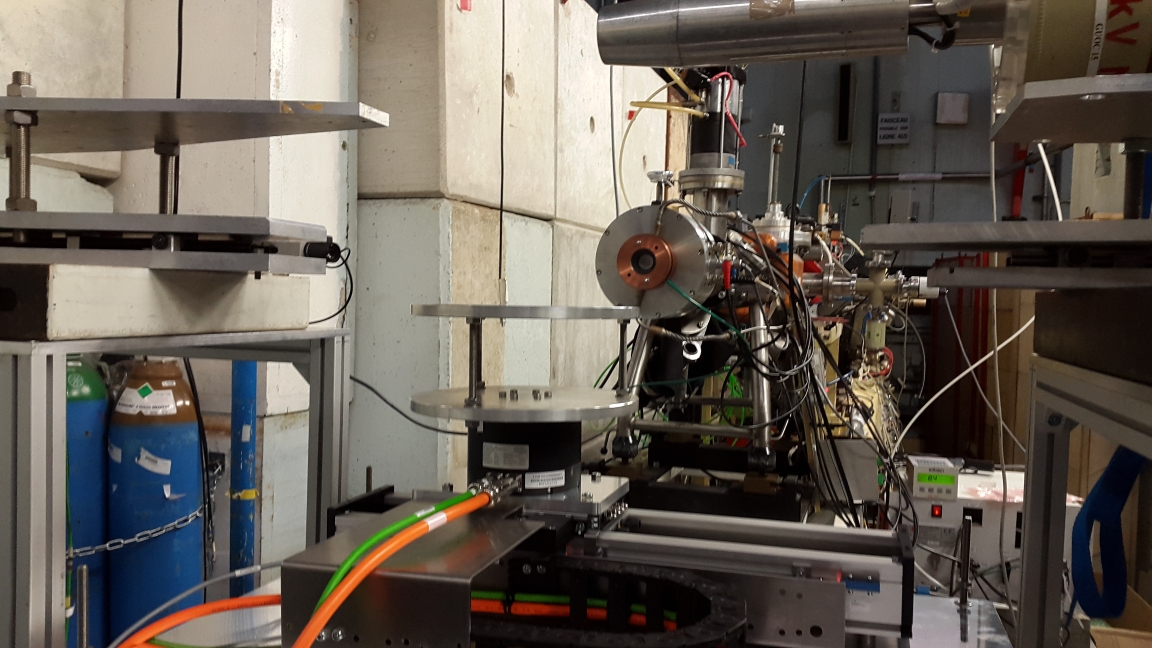 Fast neutron tomography with LICORNE @ ALTO
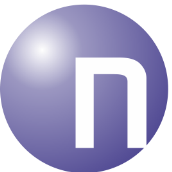 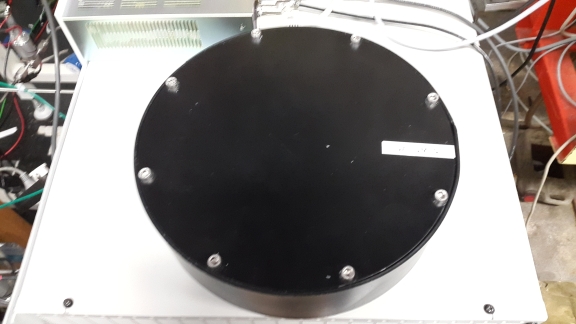 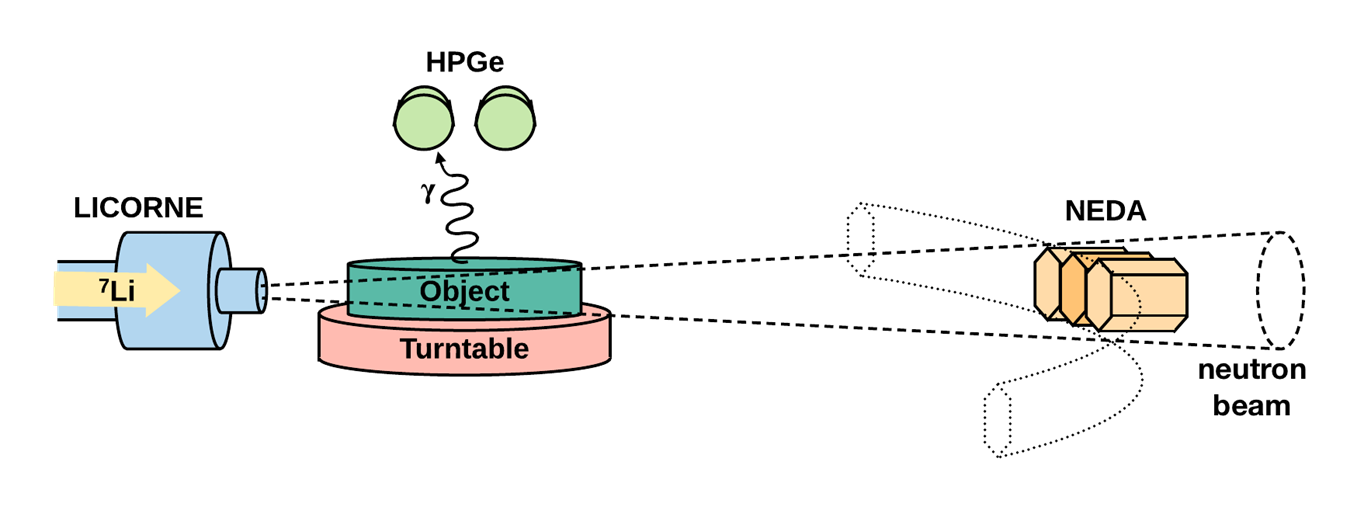 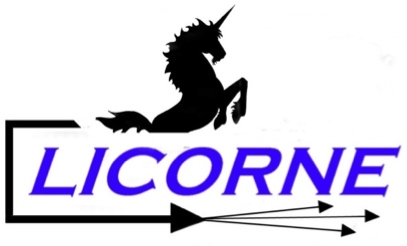 5 m
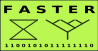 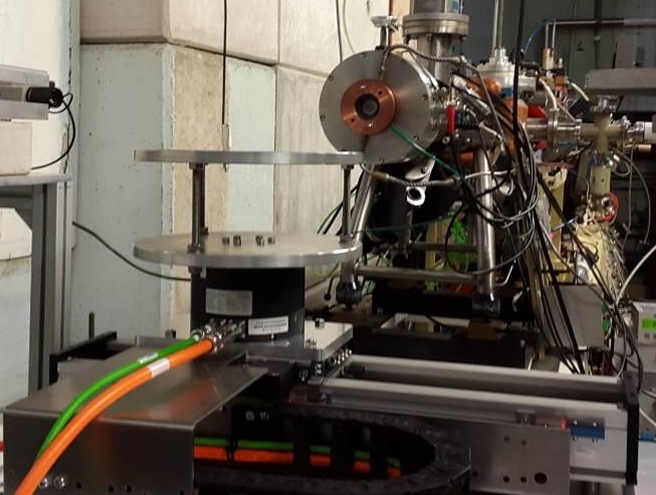 First Use of NEDA with FASTER
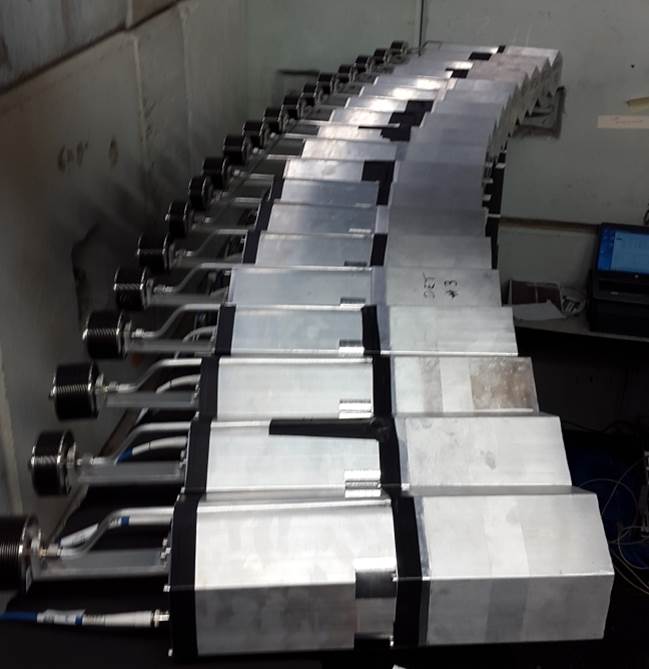 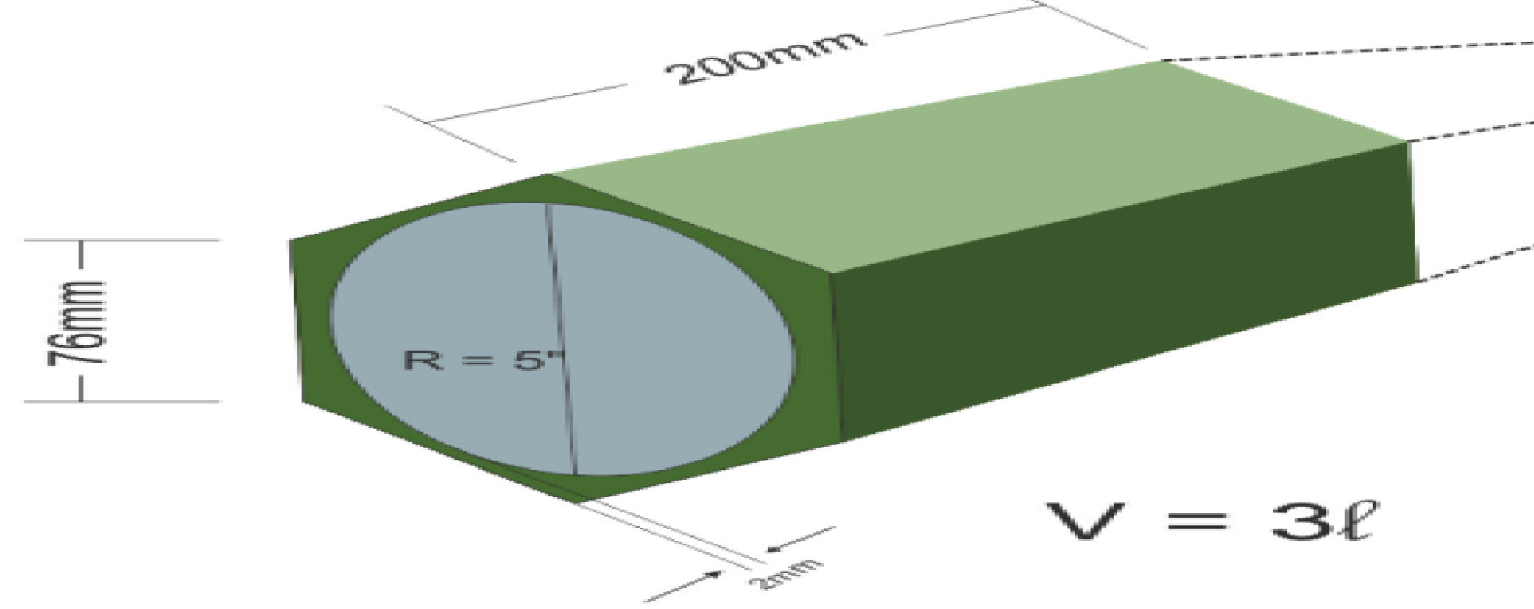 BC501A
Fast neutron tomography: Simple objects
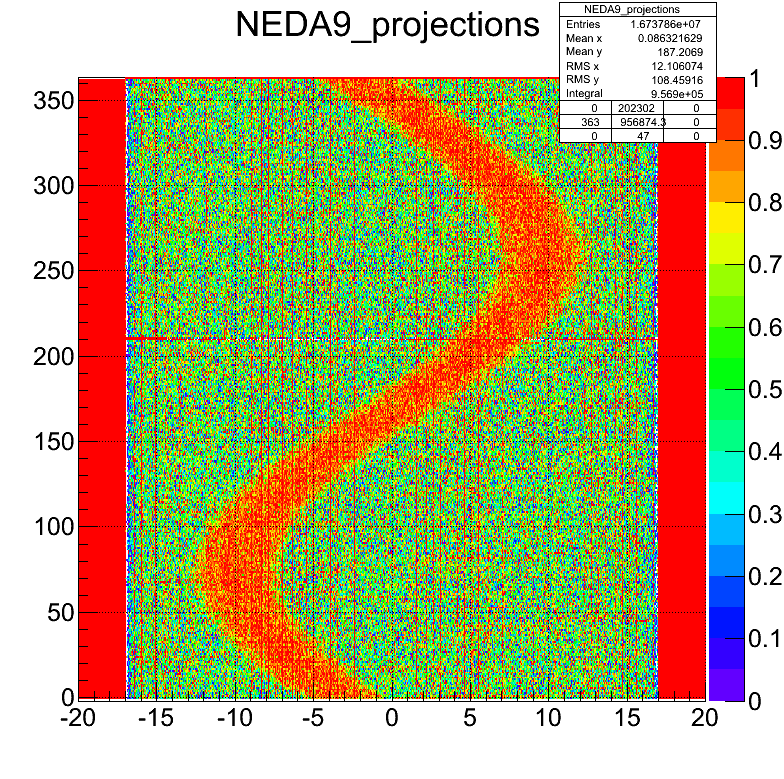 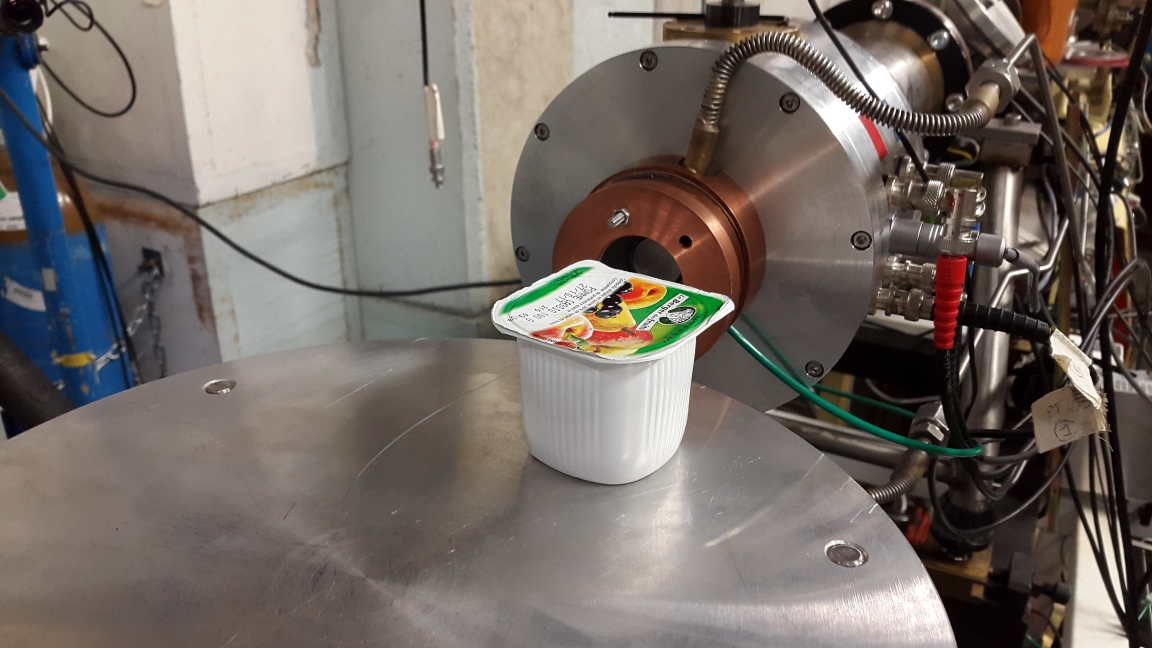 Courtesty of B. Wasilewska
Fast neutron tomography: Reconstruction simple objects
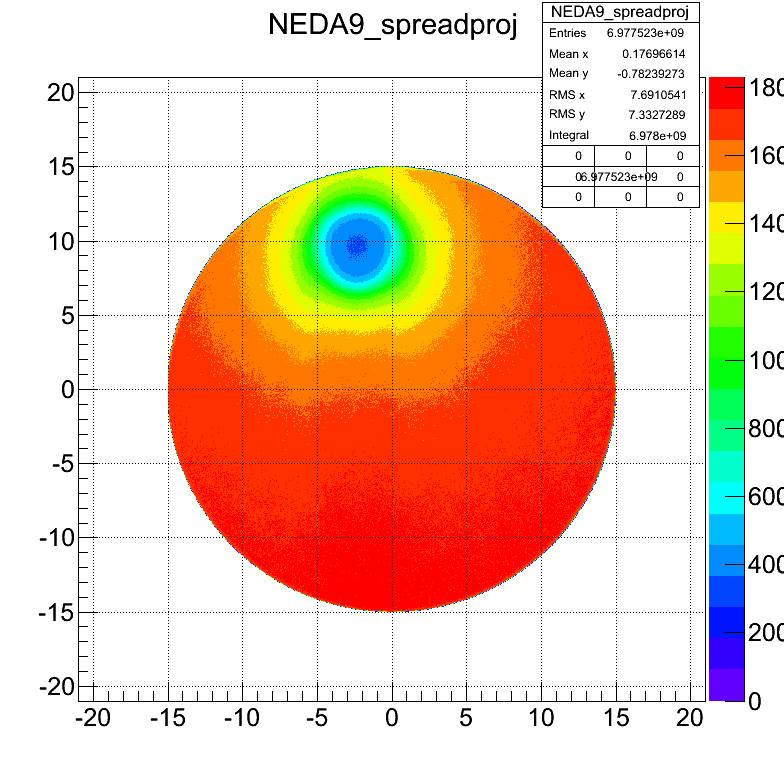 cm
Courtesty of B. Wasilewska
cm
Fast neutron tomography: Reconstruction complex objects
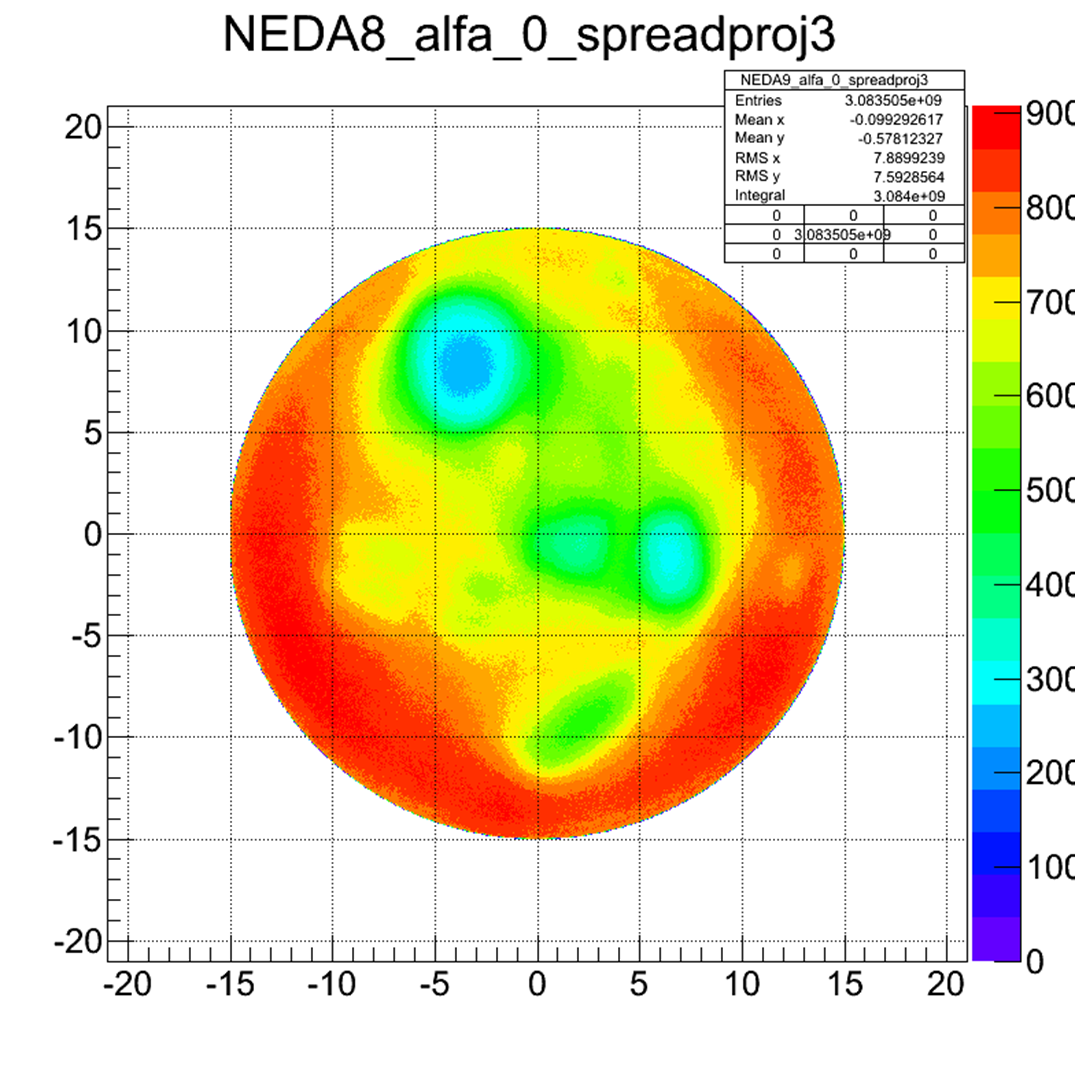 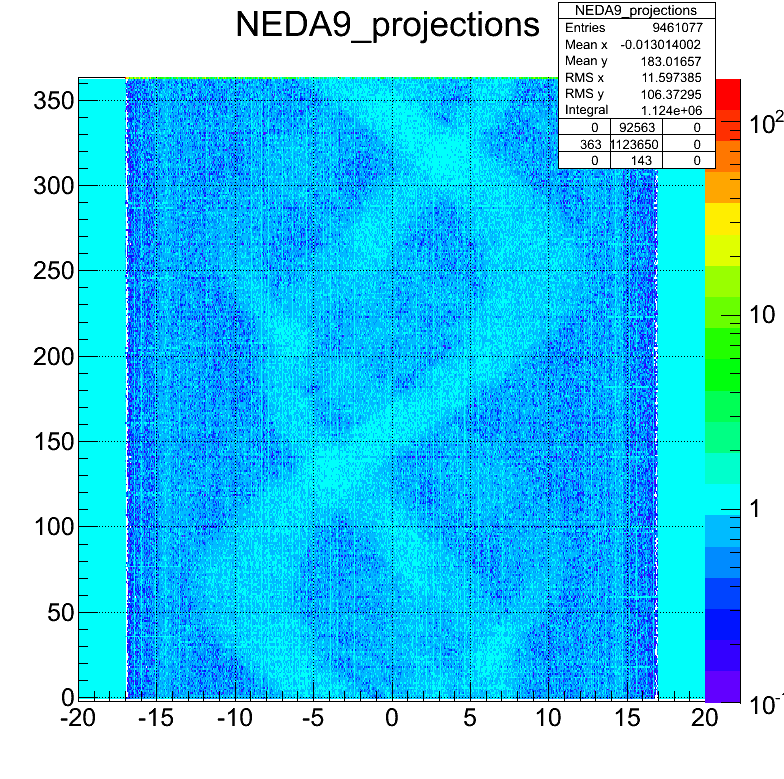 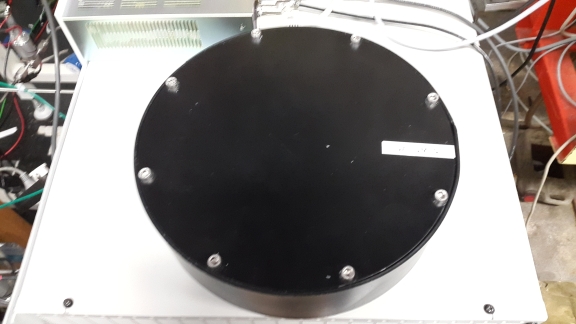 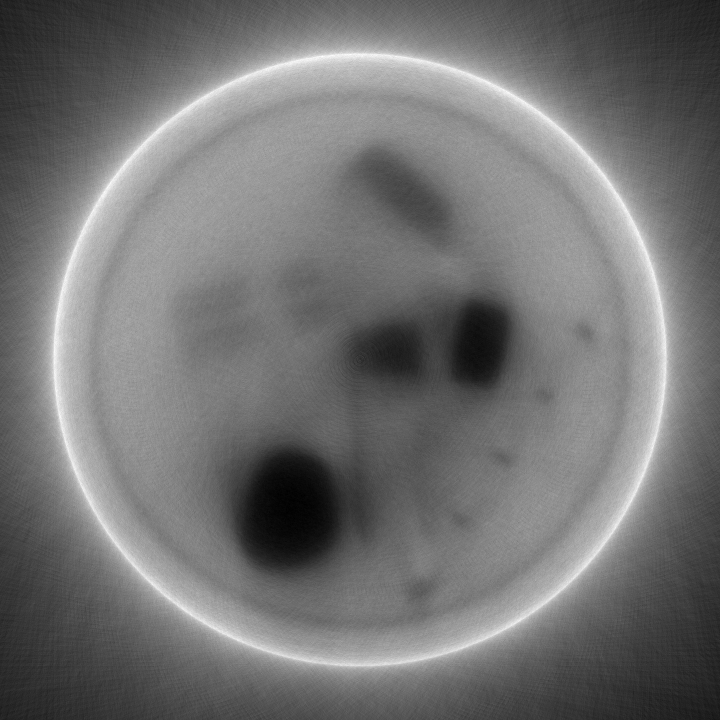 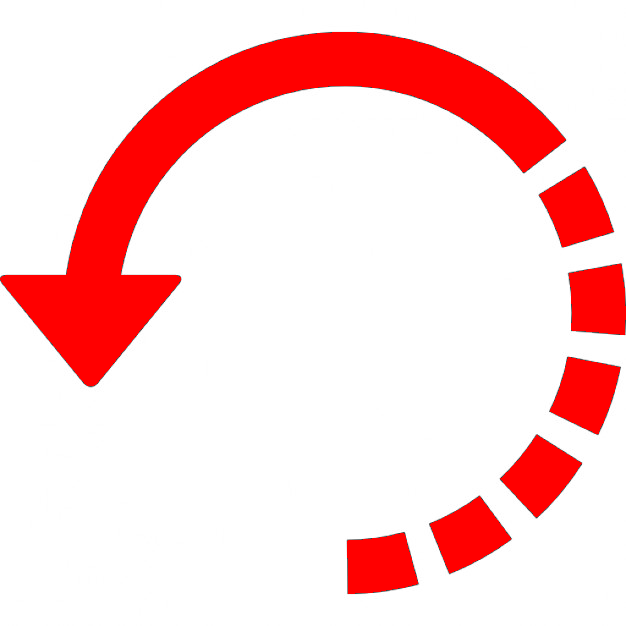 Courtesty of B. Wasilewska
LICORNE publications (2013 – 2017)
14) Studies of fission fragment yields via high-resolution γ-ray spectroscopy
J.N. Wilson, M. Lebois, L. Qi, et al., Proceedings of the Theory-4 international workshop, Varna, Bulgaria (2017)
13) Neutron-rich isotopes from 238U(n,f) and 232Th(n,f) studied with the nu-ball spectrometer coupled to the LICORNE neutron source
J.N. Wilson, M. Lebois , and L. Qi, Proceedings of the FISSION-2017 international conference, Chamrousse (2017)
12) Anomalies in the charge yields of fission fragments from the 238U(n,f) reaction
J.N. Wilson, M. Lebois, L. Qi et al.,, Phys. Rev. Lett. 118, 222501 (2017)
11) Production and study of neutron-rich nuclei using the LICORNE directional neutron source
J.N. Wilson, M. Lebois, L. Qi et al.,  Proceedings of the Zakopane international conference, Acta Physica Polonica B Vol.48 395 (2017)
10) Studies of γ-ray emission in the fission process with LICORNE
M. Lebois, J.N. Wilson, et. al , Proceedings of the CNR*15 international conference , EPJ Web of Conferences 122, 01010 (2016)
9) Comparative measurement of prompt fission gamma-ray emission from fast neutron induced fission of 235U and 238U
M. Lebois, J.N. Wilson, et al, Phys. Rev. C 92 034 618 (2015) 
8) Prompt Emission in Fission Induced with Fast Neutrons 
J.N. Wilson, M. Lebois, P. Halipré, S. Oberstedt, A. Oberstedt, Physics Procedia, Volume 64, Pages 107–113 (2015)
7) Future research program on prompt gamma-ray emission in nuclear fission 
S. Oberstedt, R. Billnert, F. -J. Hambsch, M. Lebois, A. Oberstedt and J. N. Wilson , Eur. Phys. J. A, 51 12 (2015) 178
6) Development of a kinematically focused neutron source with the p(7Li,n)7Be inverse reaction
M. Lebois, J.N. Wilson, P. Halipre, B. Leniau, I. Matea, A. Oberstedt, S. Oberstedt, D. Verney, Nucl. Instrum. Meth. A 735 46 (2014)
5) The LICORNE neutron source and measurements of prompt gamma rays emitted in fission
J.N. Wilson, M. Lebois, et al., Proceedings GAMMA-2 International Workshop, Sremski Karlovci, Serbia (2013)
4) Prompt fission gamma-rays from fast neutron-induced fission of 238U, 232Th and 235U with LICORNE
M. Lebois, J.N. Wilson et al., Proceedings GAMMA-2 International Workshop, Sremski Karlovci, Serbia (2013)
3) Measurements of prompt gamma-rays from fast-neutron induced fission with the LICORNE directional neutron source
J.N. Wilson, M. Lebois, P. Halipre, A. Oberstedt, S. Oberstedt, Proceedings of the final ERINDA meeting, CERN, Geneva (2013)
2) The LICORNE neutron source
J.N. Wilson, M. Lebois et al., Proceedings of the International Conference, FISSION2013, Caen, France (2013)
1) Nuclear Research with Quasi Mono-Energetic Neutrons at the IPNO LICORNE Facility
S. Oberstedt, J.N. Wilson, R. Billnert, G. Georgiev, P. Halipre, M. Lebois, B. Leniau, J. Ljungvall, I. Matea, A. Oberstedt, D. Verney, International Atomic Energy Agency (IAEA), Proceedings technical meeting IAEA-F1-TM-42752 (2013)
95 users from 34 different institutions in 13 different countries